Lietuvos žuvininkystės sektoriaus 2014–2020 metų veiksmų programos įgyvendinimo rezultatų apžvalga
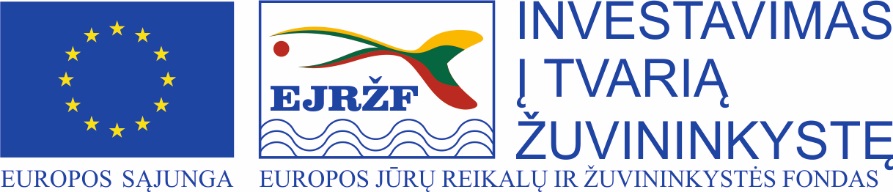 1 SP. Aplinkosaugos požiūriu tvarios, efektyviai išteklius naudojančios, inovacinės, konkurencingos ir žiniomis grindžiamos žvejybos skatinimas (1)
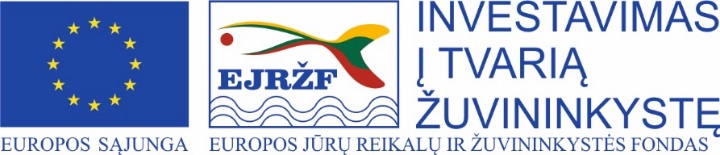 1 SP. Aplinkosaugos požiūriu tvarios, efektyviai išteklius naudojančios, inovacinės, konkurencingos ir žiniomis grindžiamos žvejybos skatinimas (2)
Per visą laikotarpį gautos 175 paraiškos, 134 paraiškoms skirta parama
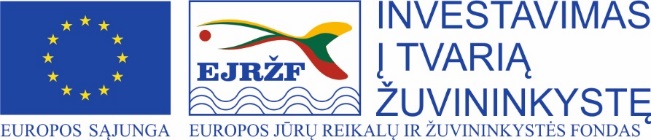 2 SP. Aplinkosaugos požiūriu tvarios, efektyviai išteklius naudojančios, inovacinės, konkurencingos ir žiniomis grindžiamo akvakultūros skatinimas (1)
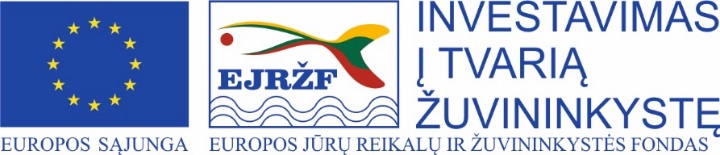 2 SP. Aplinkosaugos požiūriu tvarios, efektyviai išteklius naudojančios, inovacinės, konkurencingos ir žiniomis grindžiamo akvakultūros skatinimas (2)
Per visą laikotarpį gautos 69 paraiškos, 46 paraiškoms skirta parama
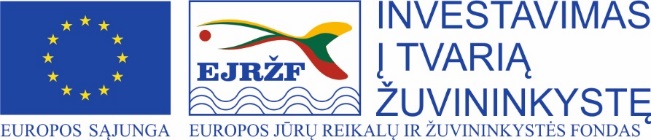 5 SP. Prekybos ir perdirbimo skatinimas(1)
Rezervo suma 733.440 Eur
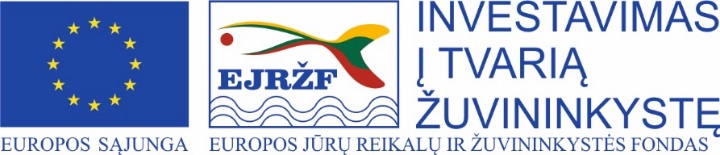 5 SP. Prekybos ir perdirbimo skatinimas (2)
Per visą laikotarpį gautos 35 paraiškos, 18 paraiškų skirta parama
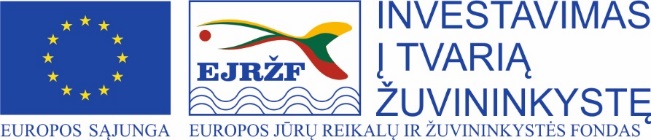 Aktualios nuorodos :
Paramos paraiškų pagal Lietuvos žuvininkystės sektoriaus 2014–2020 metų veiksmų programos priemones paraiškų priėmimo 2019 metais grafikas
https://www.e-tar.lt/portal/lt/legalAct/66252da0045311e9a5eaf2cd290f1944
Didžiausiųjų metinių lėšų, skirtų įsipareigojimams pagal Veiksmų programos priemones 2019 metais, paskirstymo sąrašas
https://www.e-tar.lt/portal/lt/legalAct/f6de0230044511e9a5eaf2cd290f1944

Taip pat visą aktualią informaciją glite rasti Nacionalinės mokėjimo agentūros prie ŽŪM tinklalapyje:

www.nma.lt                 PARAMA ŽUVININKYSTEI                KVIEČIAME TEIKTI PARAIŠKAS:
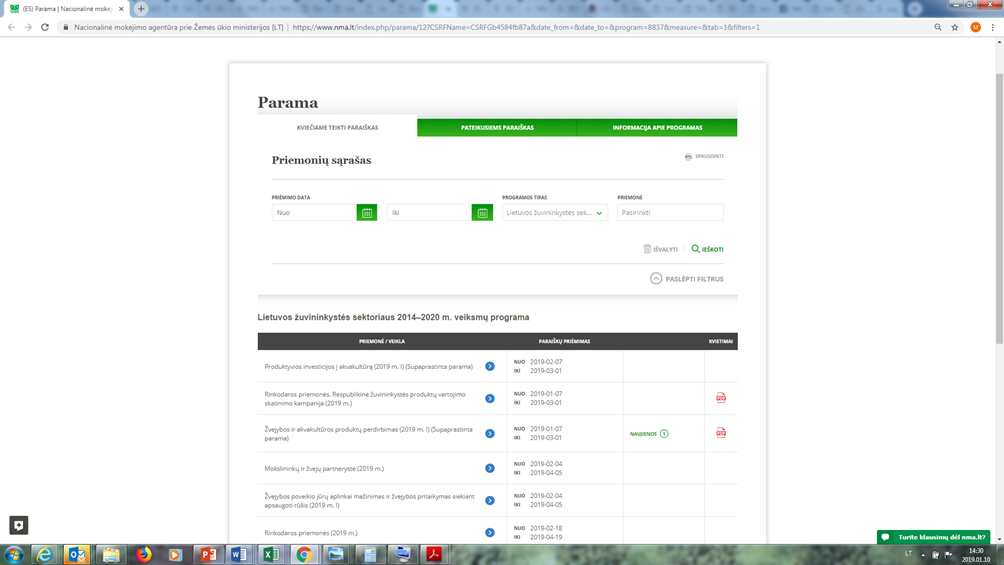 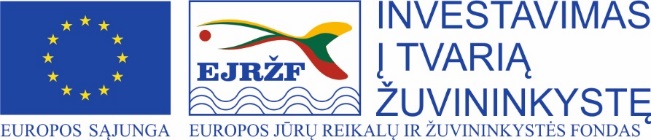 Aktualios nuorodos :
Taip pat Nacionalinės mokėjimo agentūros prie ŽŪM tinklalapyje galite rasti informaciją apie pateiktas paraiškas, atrinktų projektų sąrašą su detalia informaciją, statistiką apie Veiksmų programos įgyvendinimą ir kitą:

www.nma.lt                 PARAMA ŽUVININKYSTEI                INFORMACIJA APIE ĮGYVENDINAMAS PROGRAMAS                                 LIETUVOS ŽUVININKYSTĖS SEKTORIAUS 2014-2020 M. VEIKSMŲ PROGRAMA             STATISTIKA
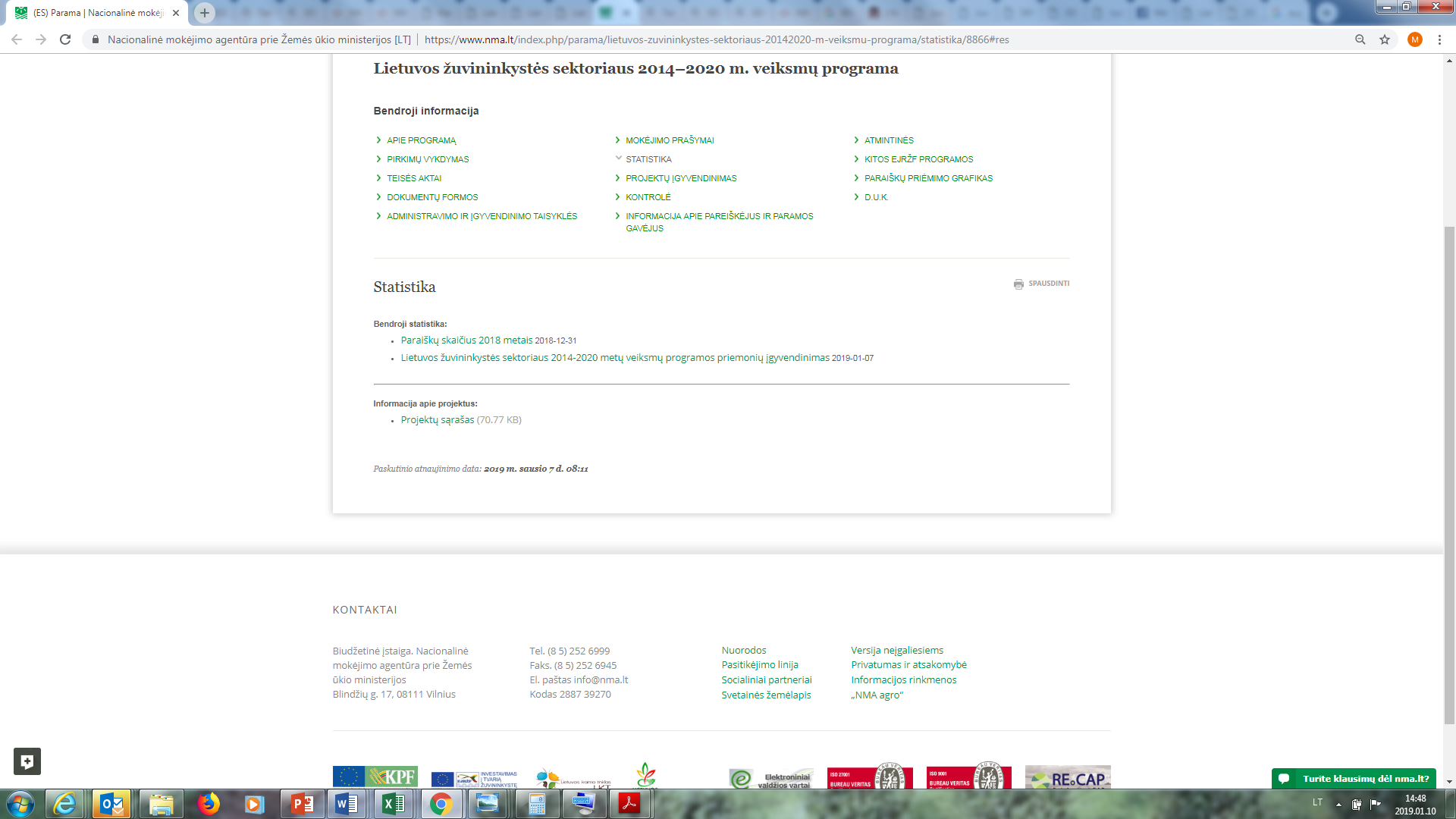 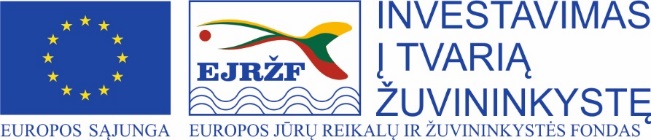 Aktualios nuorodos :
Taip pat Nacionalinės mokėjimo agentūros prie ŽŪM tinklalapyje galite rasti informaciją apie pateiktas paraiškas, atrinktų projektų sąrašą su detalia informaciją, statistiką apie Veiksmų programos įgyvendinimą ir kitą:

www.nma.lt                 PARAMA ŽUVININKYSTEI                INFORMACIJA APIE ĮGYVENDINAMAS PROGRAMAS                                 

LIETUVOS ŽUVININKYSTĖS SEKTORIAUS 2014-2020 M. VEIKSMŲ PROGRAMA    
                                           
INFORMACIJA  APIE  PAREIŠKĖJUS IR PARAMOS GAVĖJUS
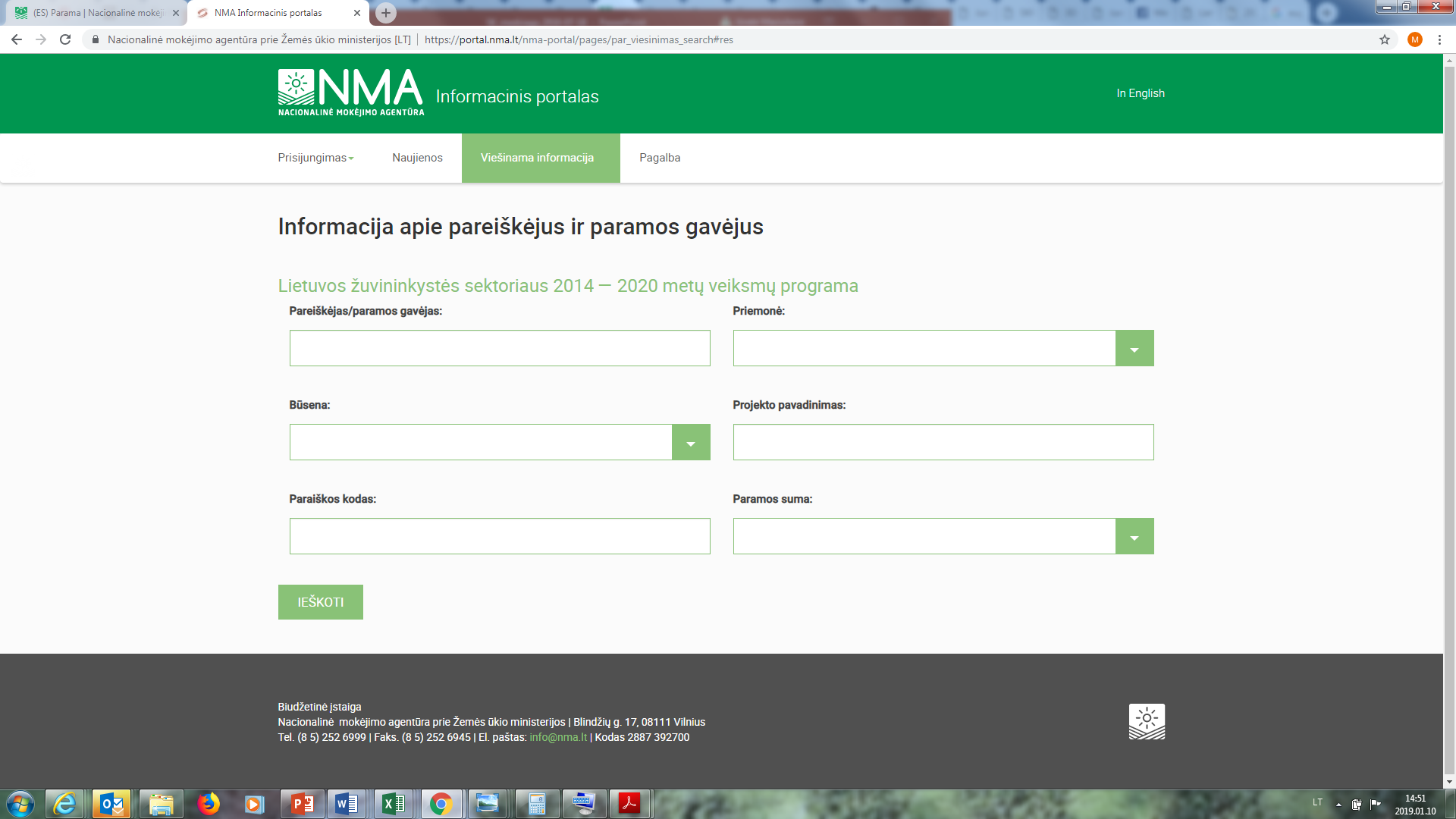 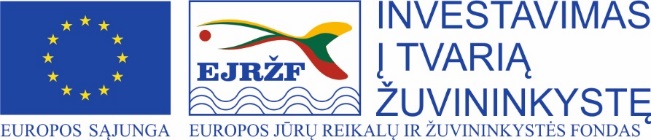 Lietuvos žuvininkystės sektoriaus 2014–2020 metų veiksmų programos numatomų keitimų  apžvalga
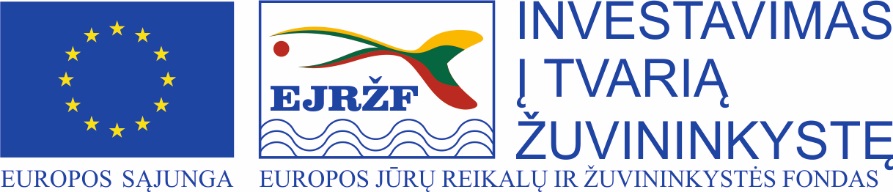 Pagrindiniai numatomi Veiksmų programos pakeitimai:
Dviejų naujų priemonių įtraukimas į Veiksmų programą: EJRŽF 56 str. ir 33 str. ir visi su tuo susiję keitimai / papildymai pagrindime, produkto rodikliuose ir finansiniame plane;
Lėšų perskirstymas tarp SP1, SP2 ir SP5. Taip pat produkto rodiklių pakeitimai, susiję su perskirstomomis lėšomis;
DRP ir kontrolės aprašymo atnaujinimas, ryšium su vienos iš institucijų reorganizacija;
ŽRVVG teritorijų žemėlapio atnaujinimas (VP priedas);
Smulkūs atnaujinimai, techninių klaidų ištaisymai.
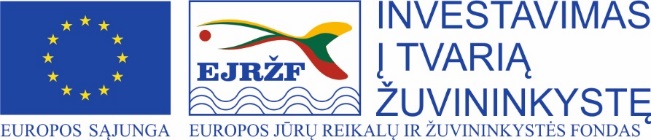 Naujų priemonių įtraukimas į Veiksmų programą (1)
Numatoma įtraukti 1 SP priemonę „Laikinas žvejybos veiklos nutraukimas“ įgyvendinama pagal EJRŽF reglamento 33 str.
Atsižvelgiant į Lietuvos ir EK bendrą pareiškimą, dėl kurio buvo susitarta 2018 m. spalio 15 d. Europos Sąjungos Žemės ūkio ir žuvininkystės Taryboje, Lietuva ir Europos Komisija sutarė, kad reikia patvirtinti neatidėliotinas priemones pagal Europos Parlamento ir Tarybos Reglamento Nr. 1380/2013 13 straipsnio 1 dalį. Neatidėliotinos priemonės – tai menkes žvejojančių Lietuvos žvejybos laivų žvejybos veiklos sustabdymas 25–32 pakvadračiuose du papildomus mėnesius (2019 m. birželio ir rugpjūčio mėn.). Lietuvos ir EK nuomone, šios neatidėliotinos priemonės atitinka finansavimo EJRŽF lėšomis reikalavimus. 
Šiuo metu tokia priemonė į Veiksmų programą neįtraukta, o parama pagal priemonę gali būti teikiama ne ankščiau nei ji įtraukiama  į Veiksmų programą (ar jos projektą pateikus Europos komisijai)
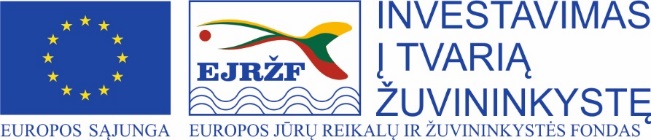 Naujų priemonių įtraukimas į Veiksmų programą (2)
Numatoma įtraukti 2 SP priemonę „Gyvūnų sveikatos ir gerovės priemonės“ įgyvendinama pagal EJRŽF reglamento 56 str. d. punktą

Tvenkinių akvakultūros įmonėse didėjant žuvų ir jų produktų paklausai, žuvų auginimo intensyvumui, vis labiau susiduriama su žuvų ligų ir padidėjusio mirštamumo problemomis, ko pasėkoje, mažėja auginamos produkcijos kiekiai. Todėl reikalingi žuvų ligų kontrolė ir profilaktika, vandens gyvūnų ligų moksliniai tyrimai bei kitos veterinarinės priemonės.
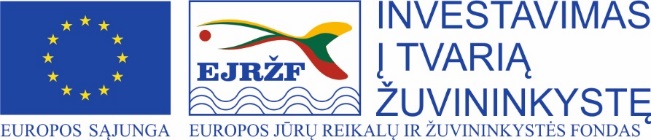 Naujų priemonių įtraukimas į Veiksmų programą (3)
Numatoma atsisakyti 1 SP priemonės „Energijos vartojimo efektyvumas ir klimato kaitos švelninimas. Investicijos į laivą, energijos vartojimo efektyvumo patikrinimas ir sistemos, tyrimai, kuriais vertinamas alternatyvių varomųjų sistemų ir alternatyvaus korpuso dizaino poveikis “ įgyvendinamos pagal EJRŽF reglamento 41(1)(a,b,c) ir (+ 44(1)(d) str.
Pagal priemonę nebuvo pateikta nei viena paraiška. Baigtinis tinkamų finansuoti išlaidų sąrašas, patvirtintas įgyvendinamajame reglamente,  neatitinkam žvejų poreikių. EK griežtai ragina riboti pasirinktų įgyvendinti priemonių skaičių, ypač mažo biudžeto Veiksmų programose. Siekiant įtraukti dvi papildomas priemones numatoma atsisakyti nepradėtos įgyvendinti priemonės.
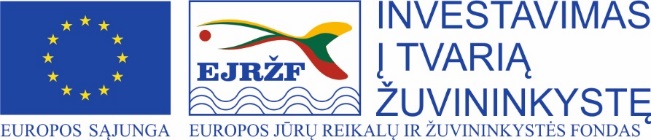 Lėšų perskirstymas tarp SP1, SP2 ir SP5
Veiklos lėšų rezervo suma 1,1 mln. Eur iš I SP bus perskirstyta į 2 SP arba 5 SP
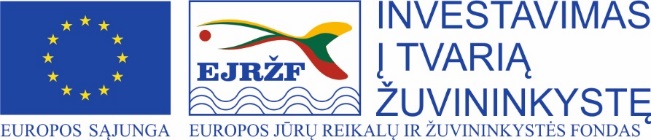 Produkto rodiklių pakeitimai, susiję su perskirstomomis lėšomis
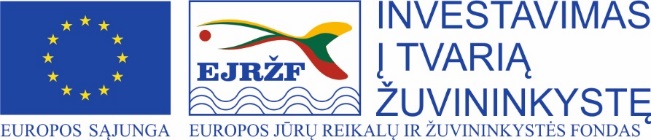 Ačiū už dėmesį
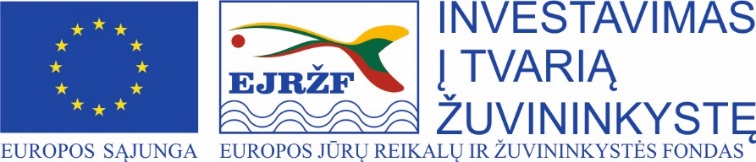